Don’t Strike Out When Pitching to Reporters
[Speaker Notes: NOTE: Make sure that the Title slide does not have footer information (sources, FUSA logomark and page number). To turn off on this page, go to Insert > Headers&Footers and deselect Footer and Page number options > Apply to this page only. Also, select start page numbers at 0.]
Speakers: Ariel Cohen, Reporter, Inside Health Policy
Stacy Stanford, Health Policy Analyst, Utah Health Policy Project

Moderator: Lisa R. Holland, Senior Communications Manager, Families USA


Inside Health Policy is a trade publication offering inside news on federal health and safety regulation.
Utah Health Policy Project is a nonprofit, nonpartisan organization working on health care reform and its impact in Utah.
Pitching Overview
Pitching Overview
A media pitch is a brief letter, email or phone call offering a news story to a journalist or editor at a newspaper, magazine, radio or television show. The aim of the pitch it so create interest in the story and to find out if the contact is willing to use it. Journalists receive many pitches and therefore respect those that are relevant and newsworthy. A successful media pitch helps small businesses gain publicity for their company and builds good relations with the media for future coverage.
Linton, I. (2017, November 21). How to Make a Media Pitch. Retrieved from https://smallbusiness.chron.com/make-media-pitch-54785.html
4
State of the Media Report
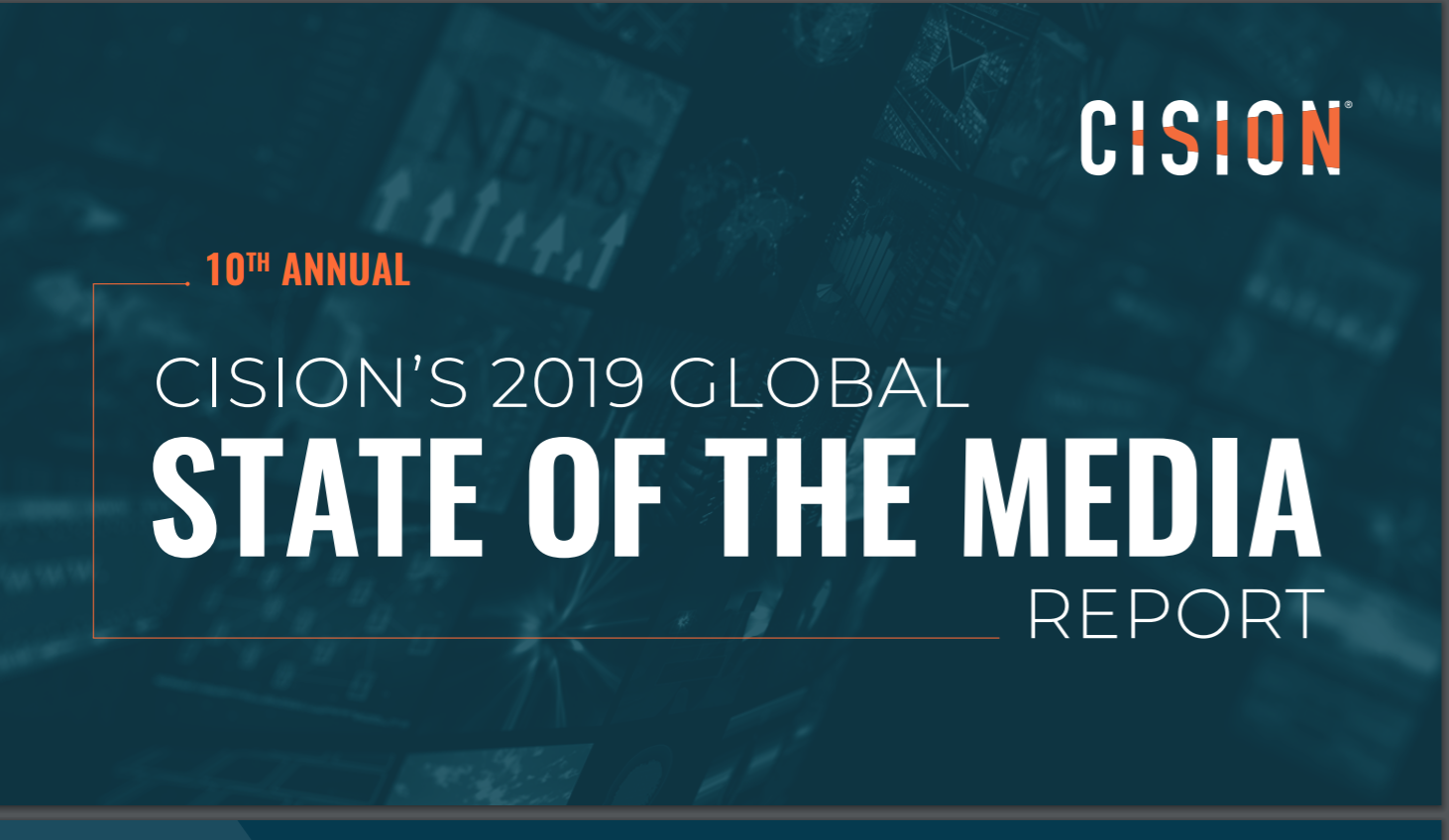 5
State of the Media Report
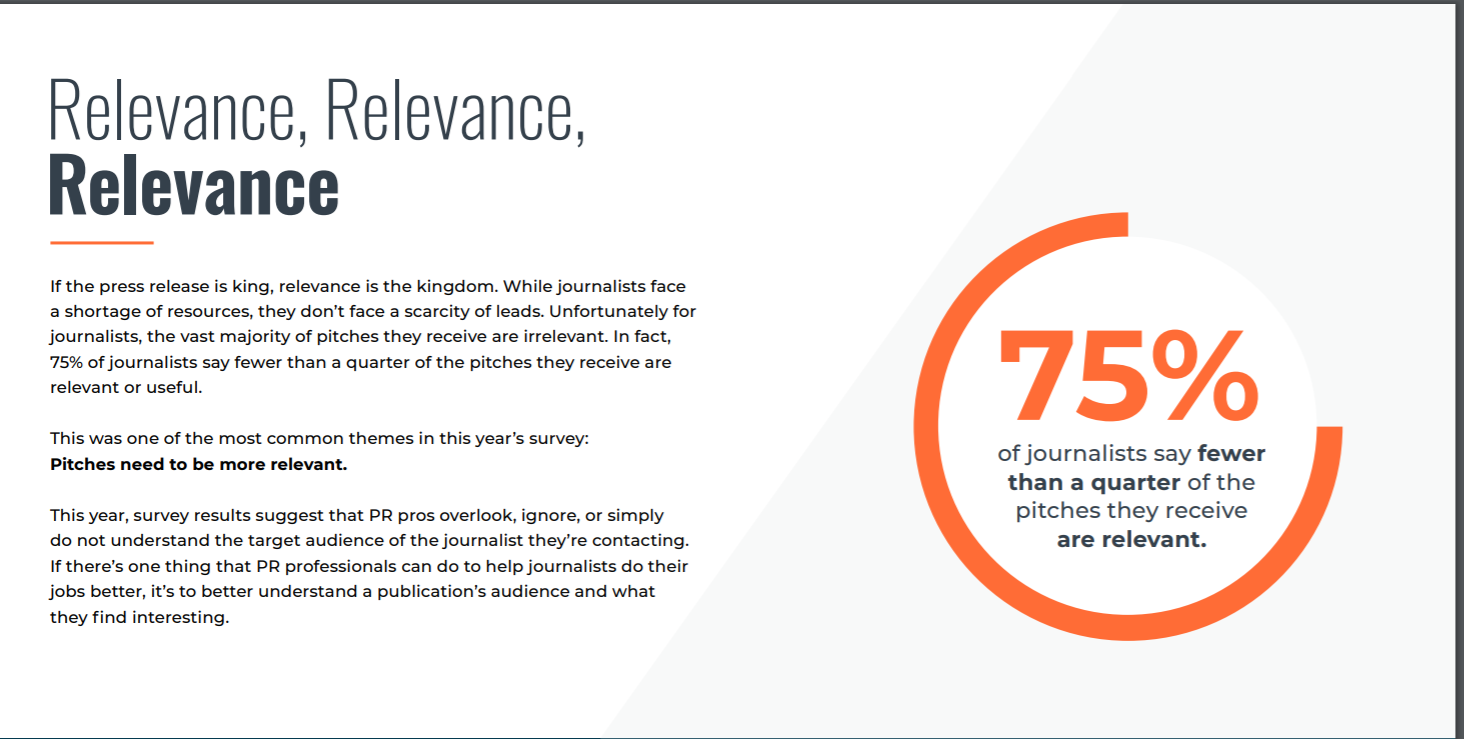 6
State of the Media Report
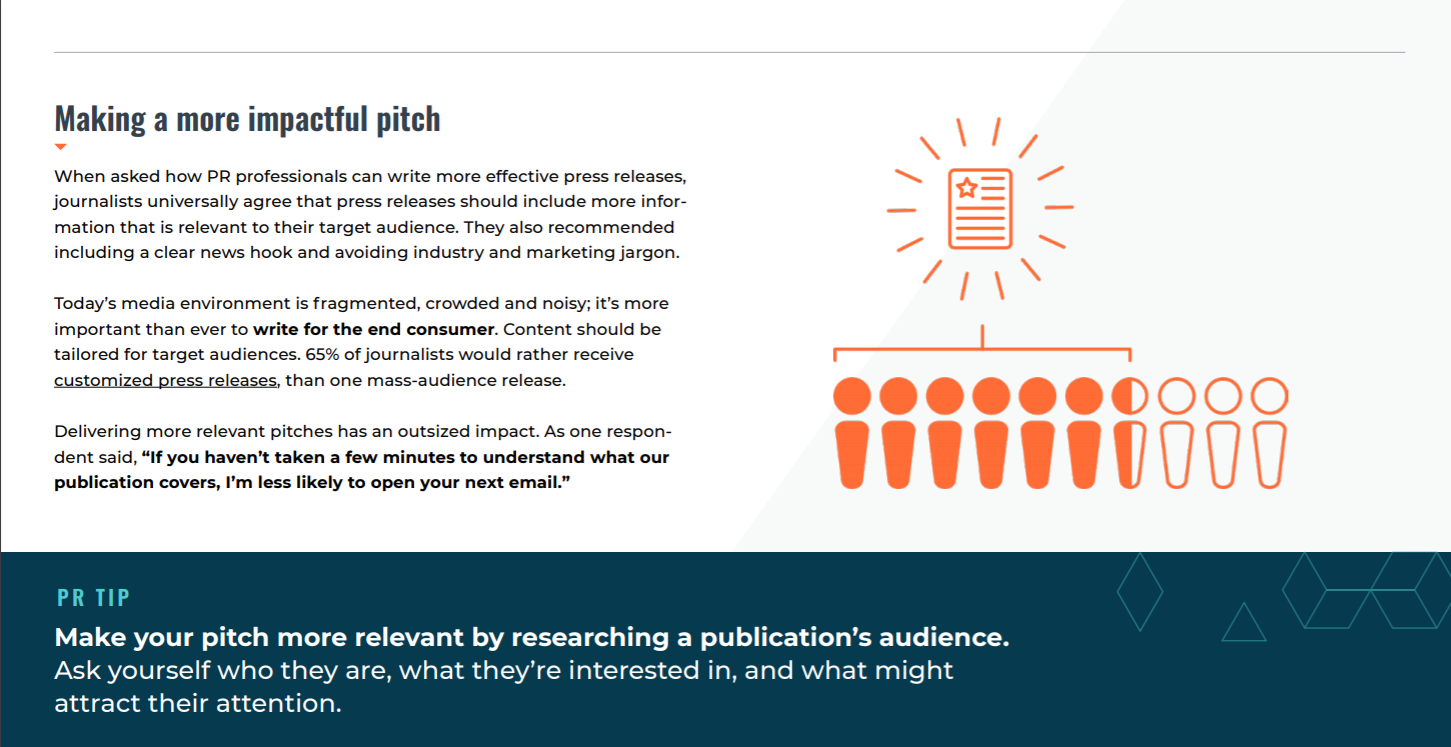 7
Media Pitching Manual
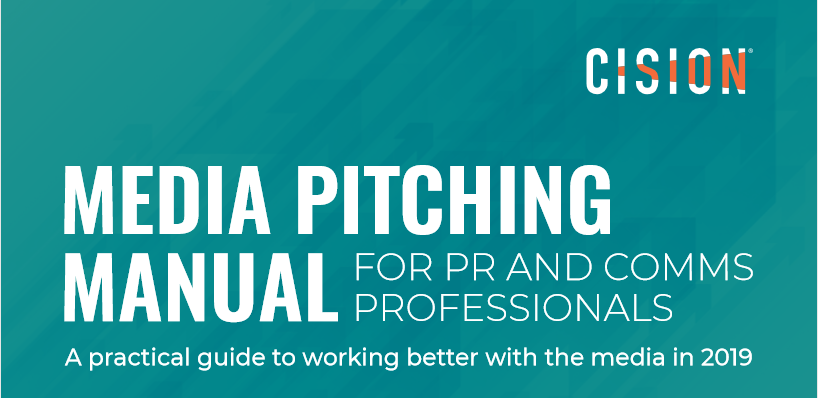 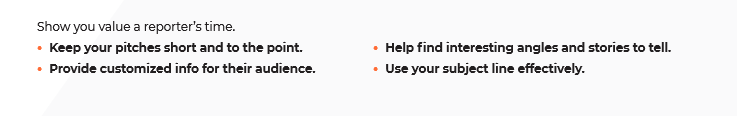 8
How Not to Pitch
9
Ariel Cohen, Reporter, Inside Health Policy
Ariel Cohen, Inside Health Policy
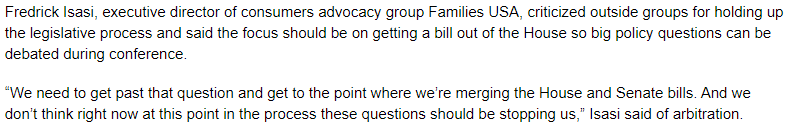 11
Ariel Cohen, Inside Health Policy
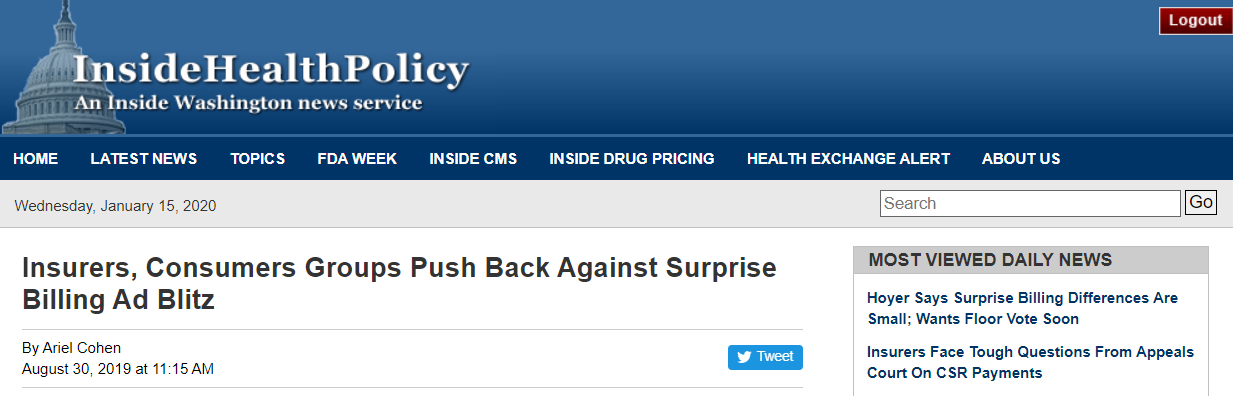 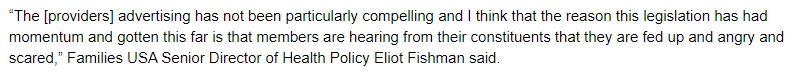 12
Ariel Cohen, Inside Health Policy
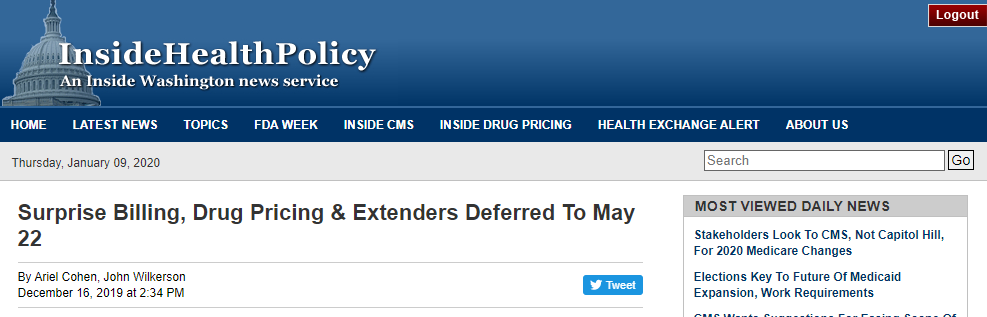 Lorem ipsum
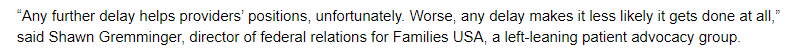 13
Ariel Cohen, Inside Health Policy
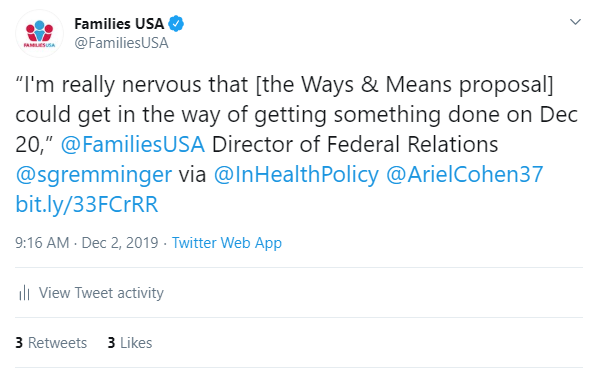 14
Stacy Stanford, Health Policy Analyst, Utah Health Policy Project
Stacy Stanford, Utah Health Policy Project
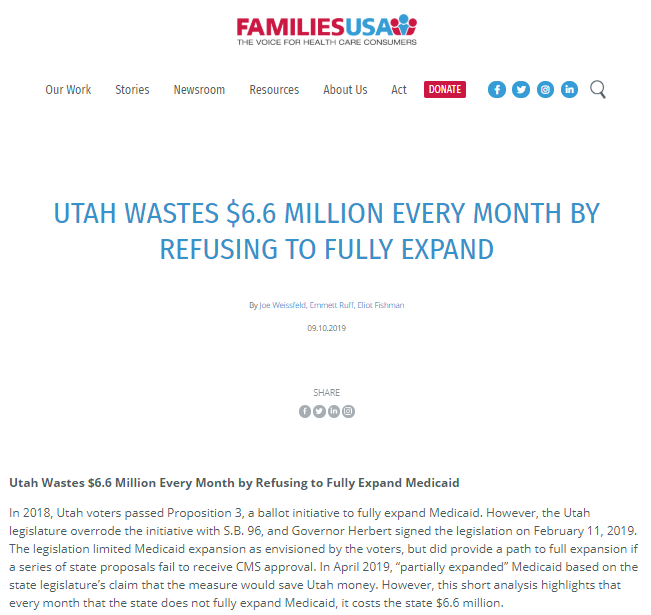 16
Stacy Stanford, Utah Health Policy Project
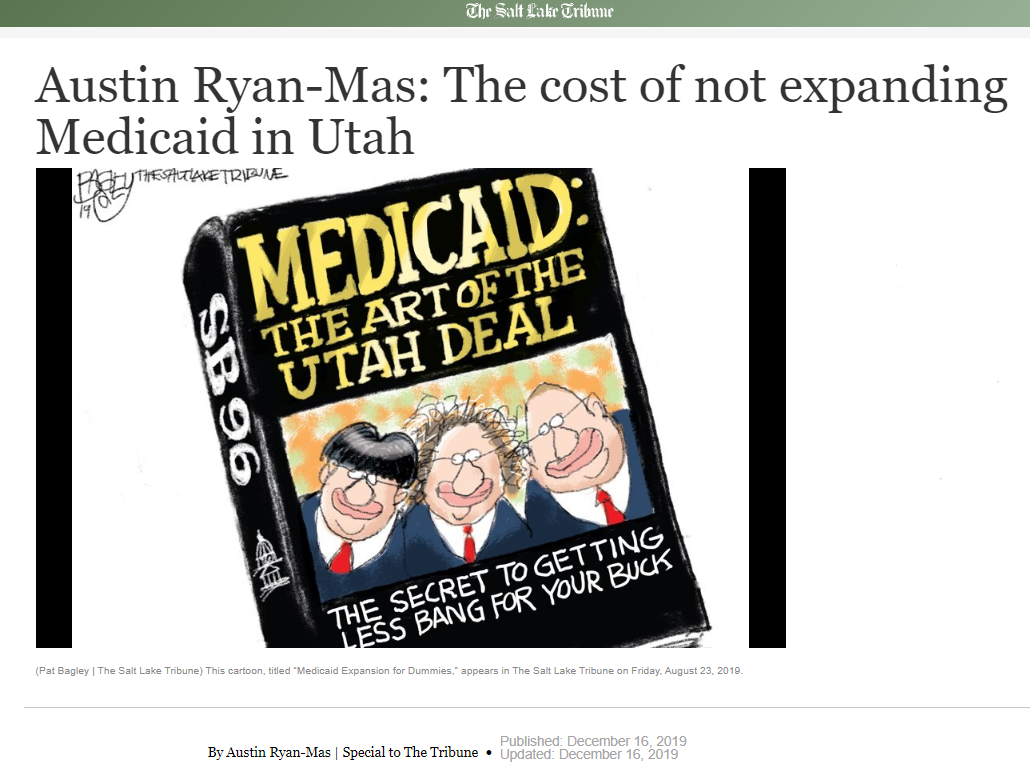 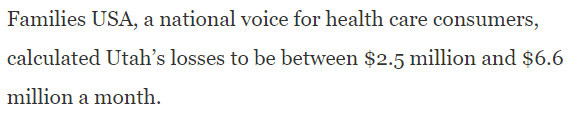 17
Stacy Stanford, Utah Health Policy Project
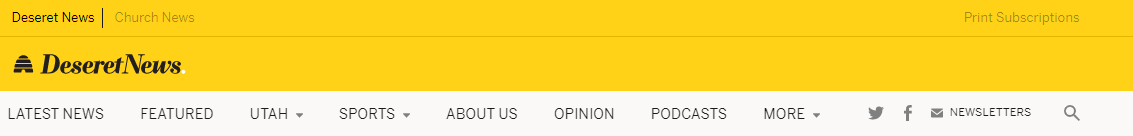 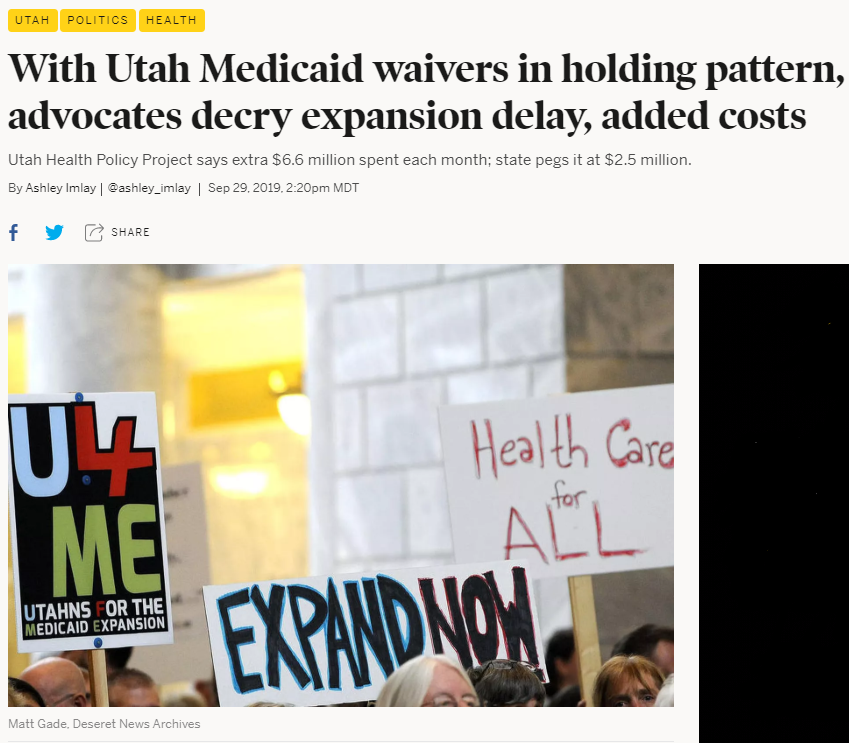 18
Stacy Stanford, Utah Health Policy Project
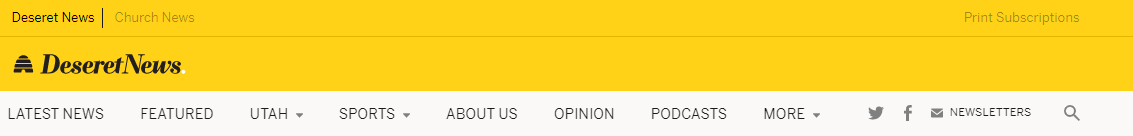 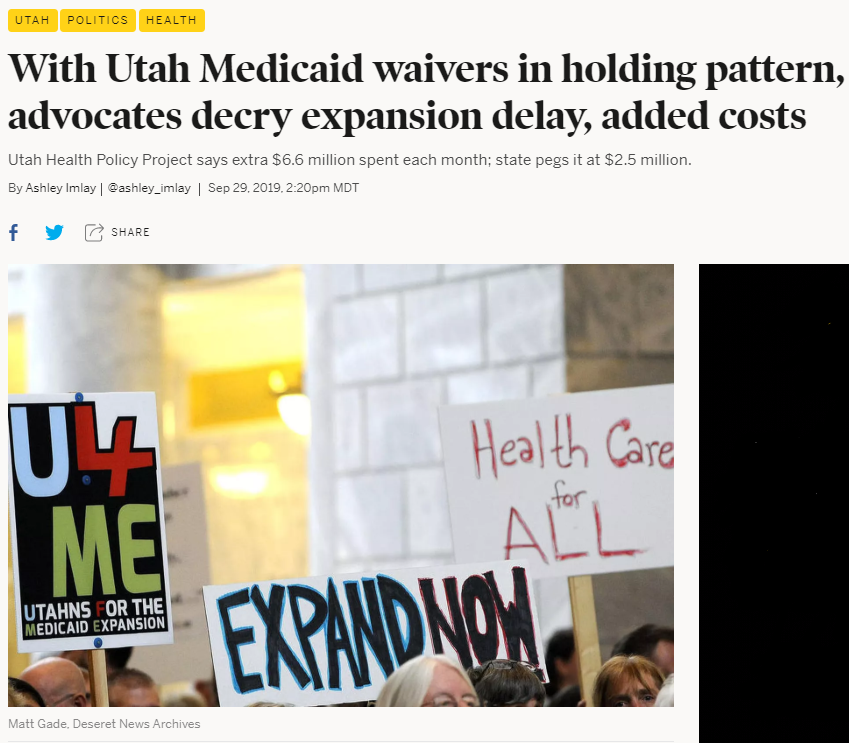 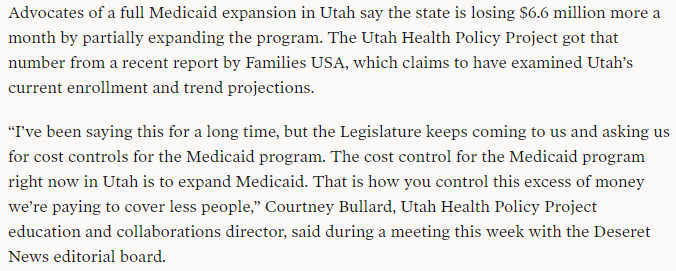 19
Stacy Stanford, Utah Health Policy Project
20
Stacy Stanford, Health Policy Analyst, Utah Health Policy Project
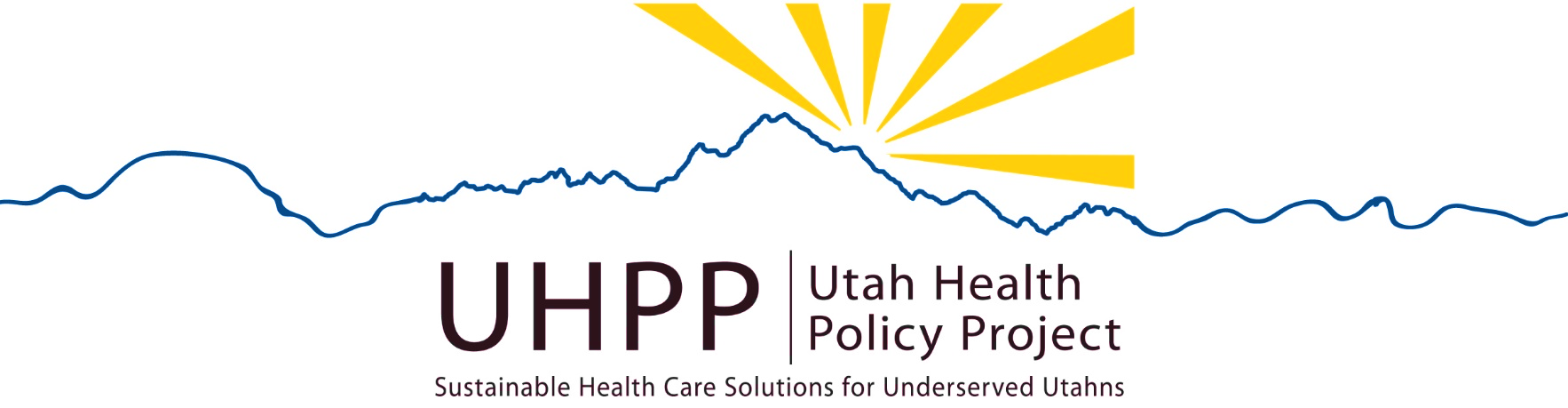 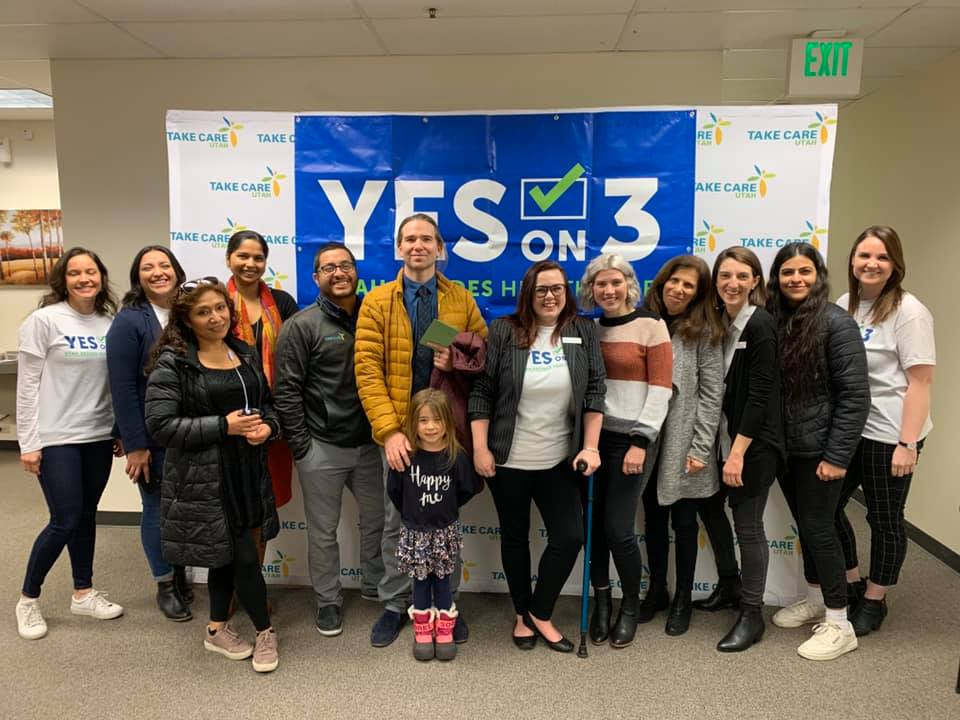 Utah Health Policy Project  is a non-profit, non-partisan organization advancing sustainable health care solutions for underserved Utahns, through better access,  education, and public policy
Twitter: @UHPP | Facebook: @UTHPP
www.HealthPolicyProject.org
Health Policy Analyst
Twitter:@stacykstanford
Stacy Stanford
Stacy Stanford has been the health policy analyst at Utah Health Policy Project since 2017. Her focus is on healthcare access through a disability rights lens, and she has been an advocate for patients and consumers for over a decade. Stacy began her career in long term care, working primarily with residents with dementia. After a car accident caused disabling health issues, Stacy went back to school where she received a BA in disability justice from Westminster College in 2016. Stacy is committed to grassroots engagement. She organized more than two dozen health care defense events during the ACA repeal fight of 2017, and she led much of the community volunteer efforts behind the successful 2018 Proposition 3 Medicaid expansion ballot initiative campaign and the continued fight for full Medicaid expansion in 2019.
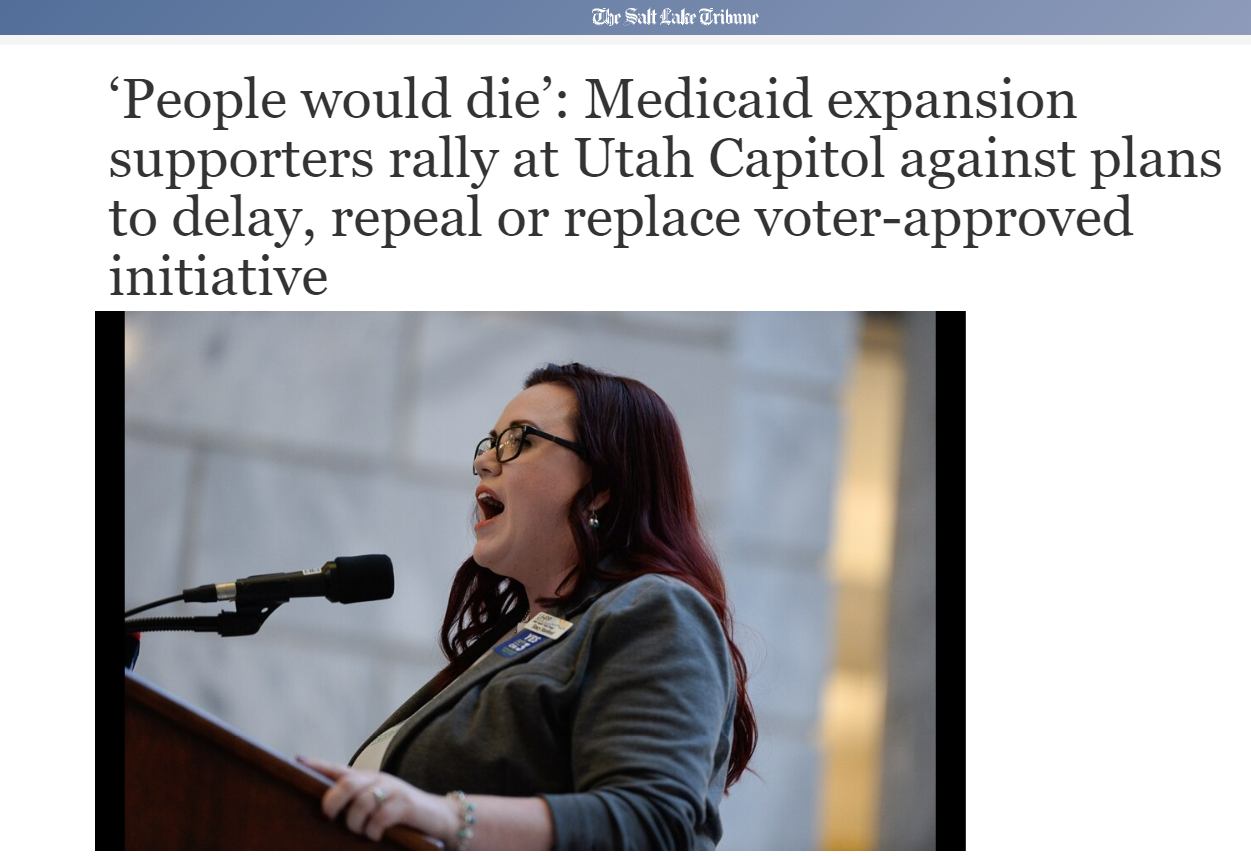 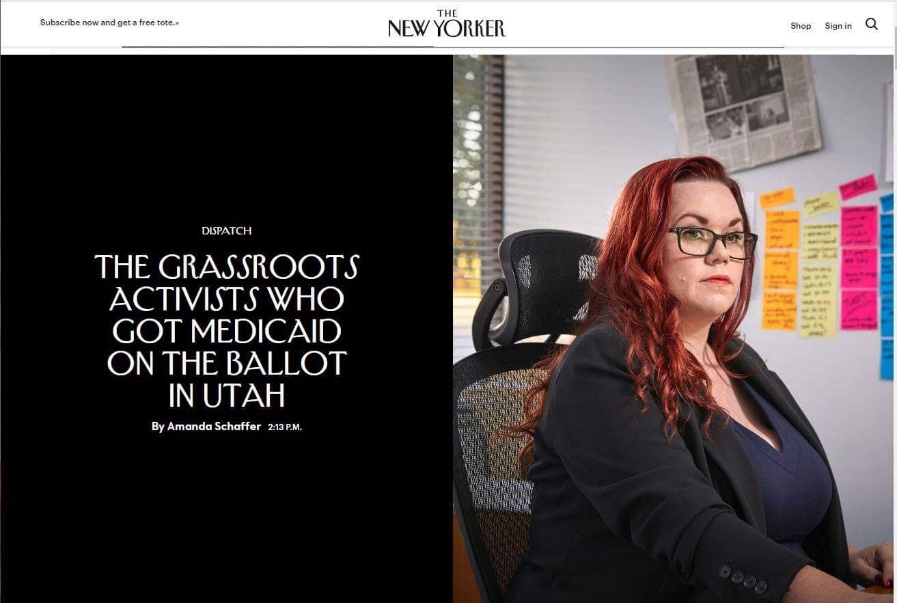 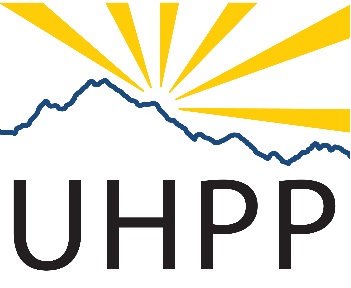 What is the story?
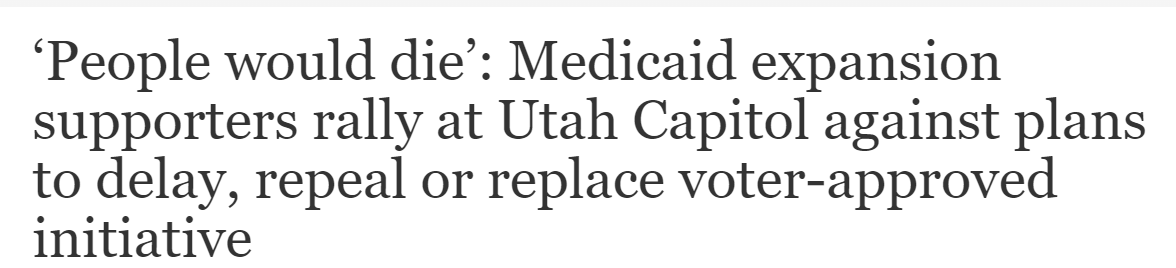 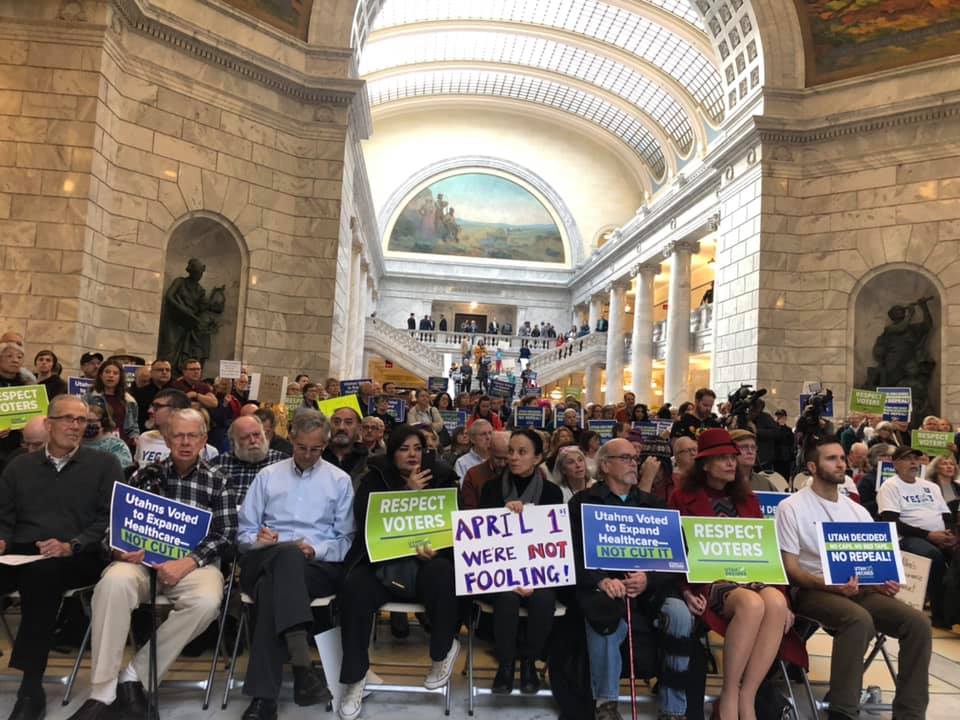 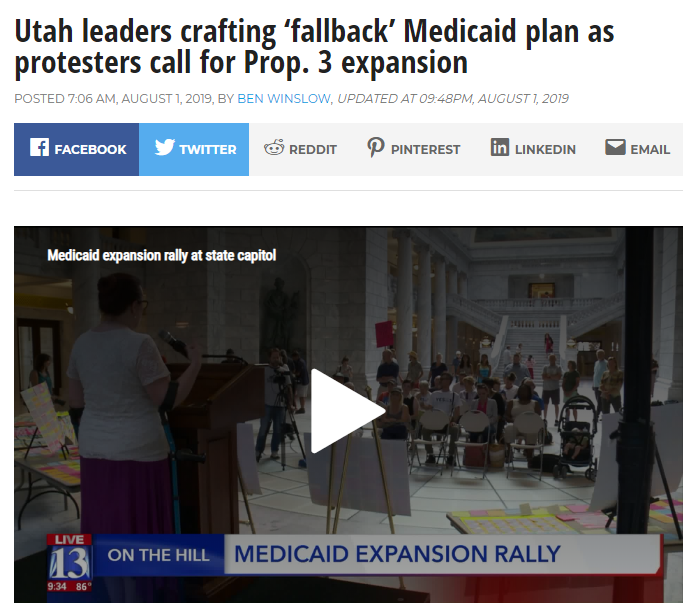 Using events to deliver a message from the people to the powerful
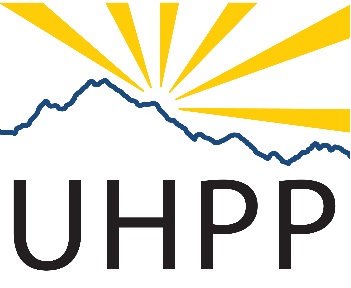 Why should people care?
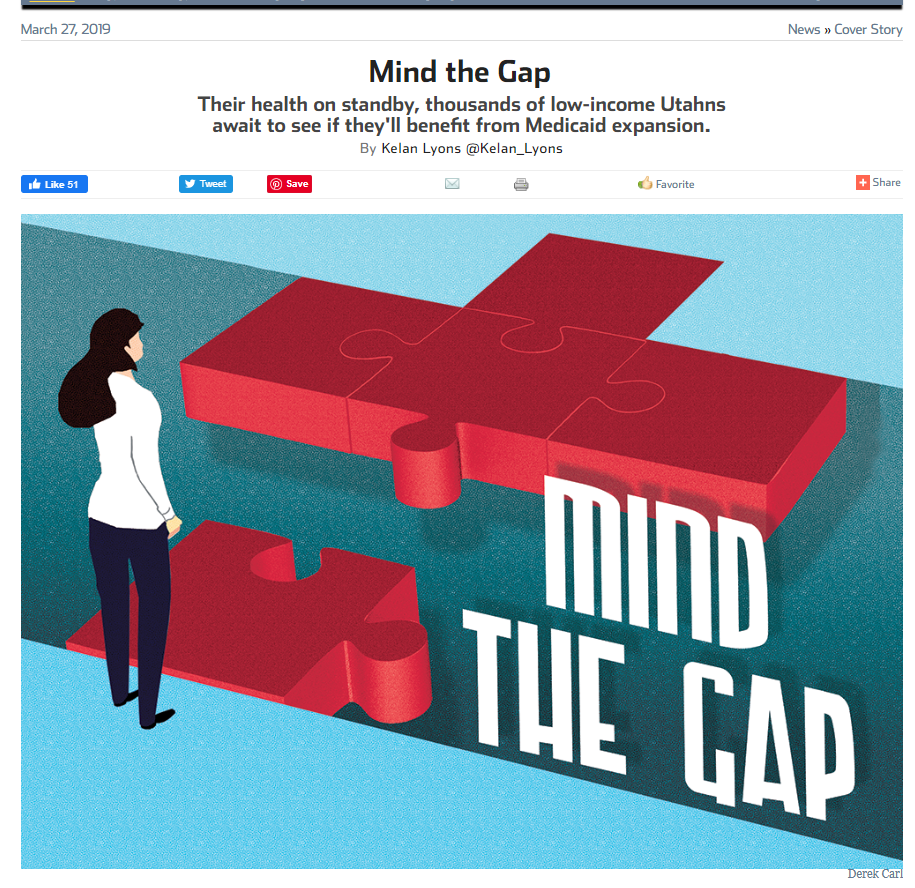 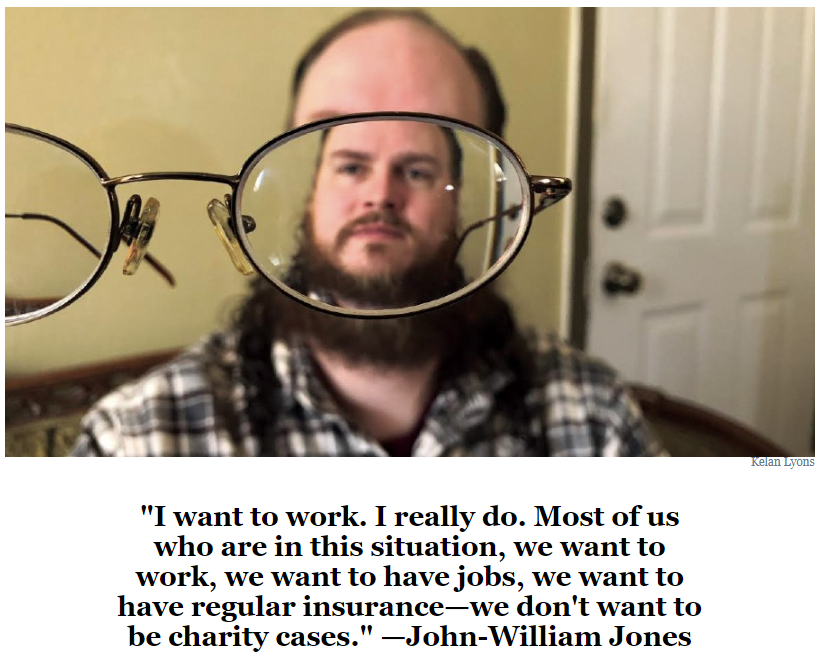 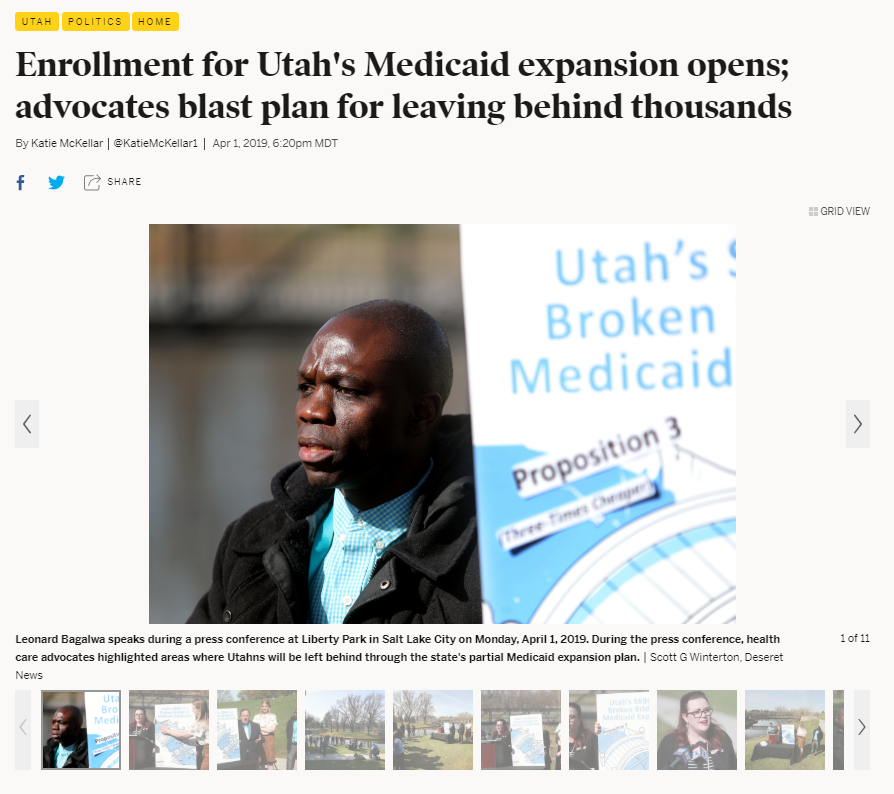 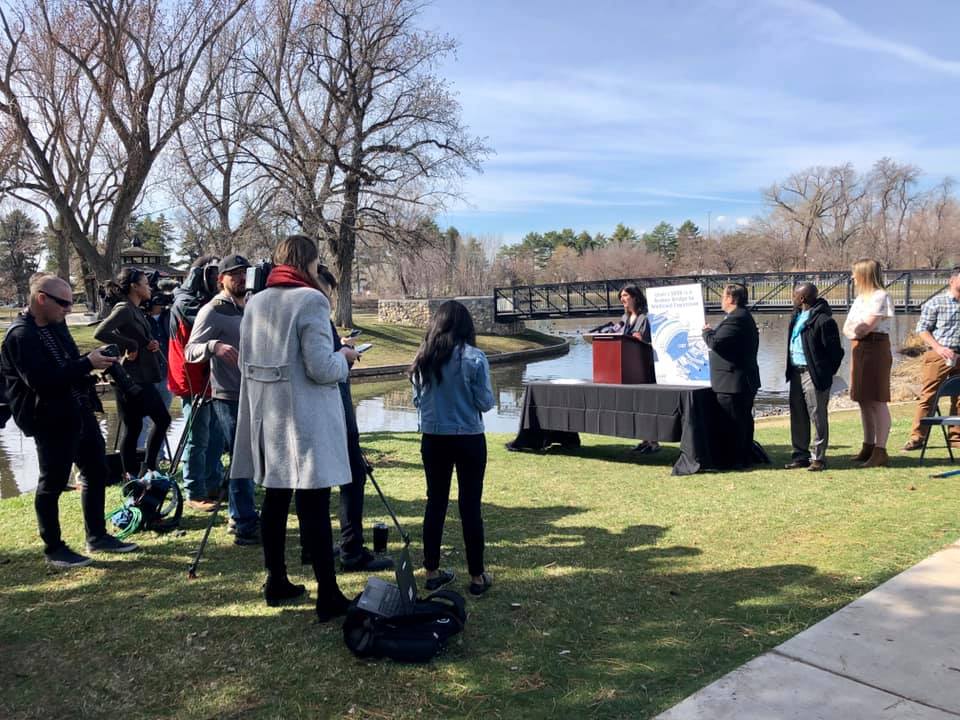 Draw them in

Tell a compelling story

Elevate affected voices
What it if it’s … more complicated than that?
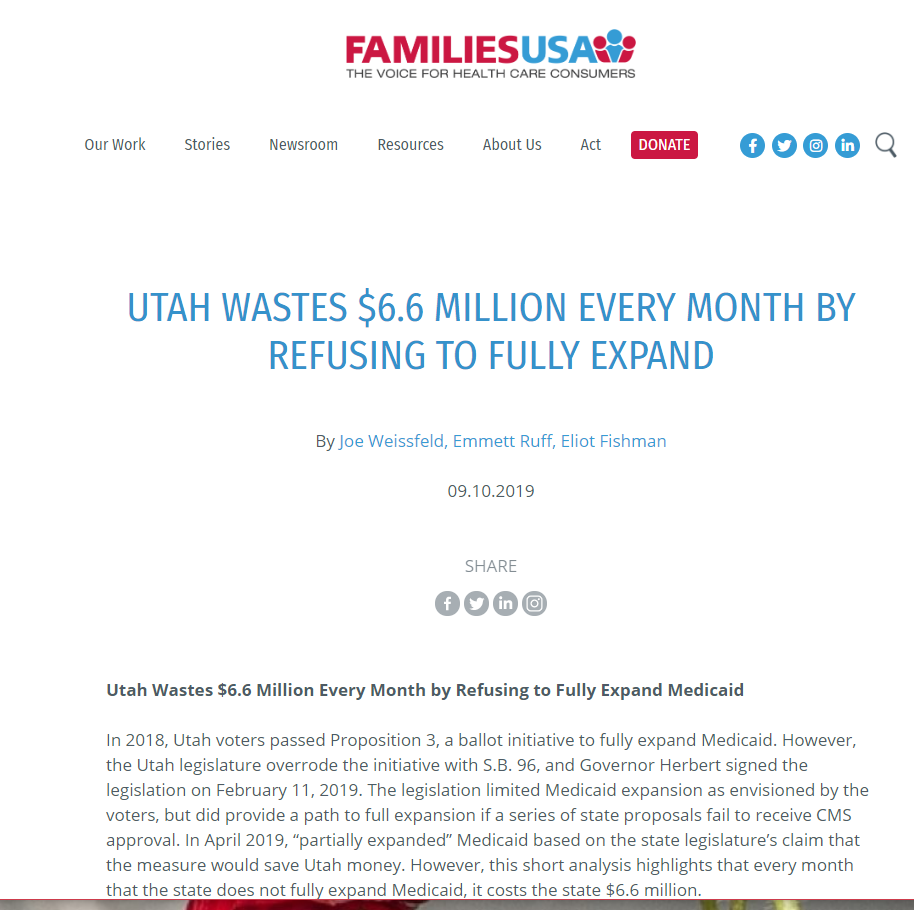 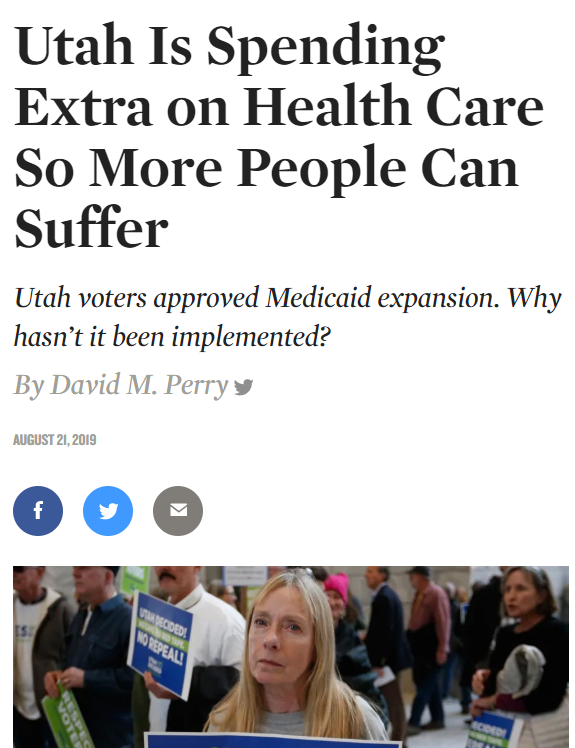 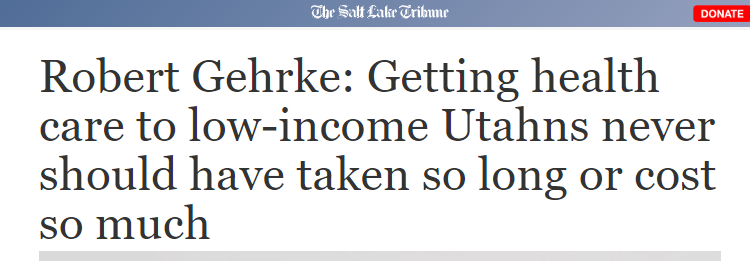 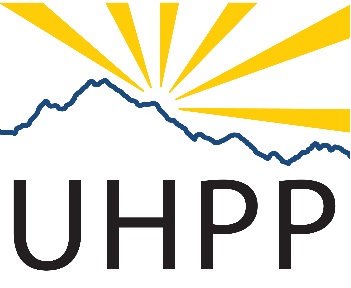 How does the story come to you?
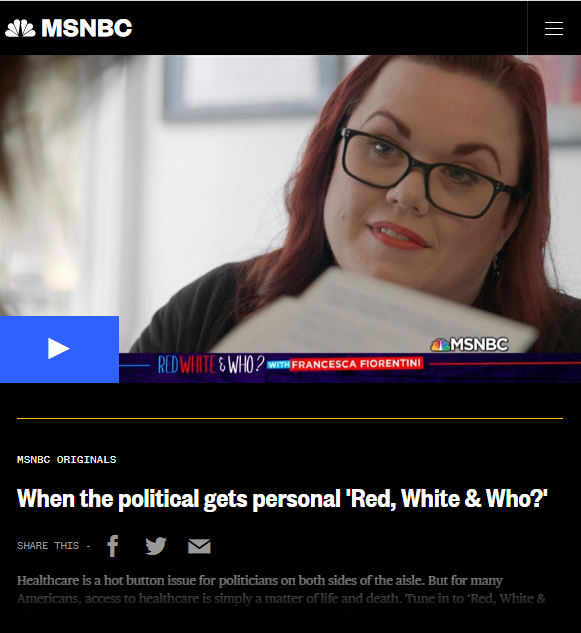 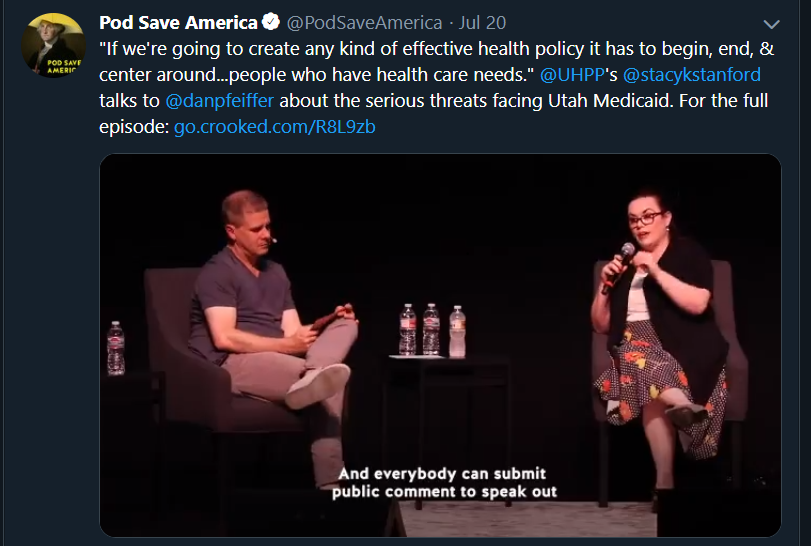 Doing work that gets noticed. 
Being available and responsive. 
Having an opinion. 
Connecting reporters with “real” people.
Living in a chaotic political environment doesn’t hurt…
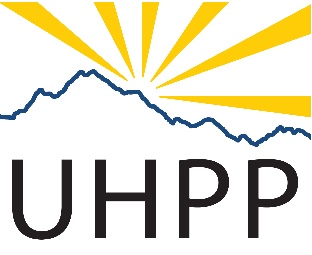 Conclusion – keys to landing a pitch:
Personal stories
Compelling data
Public energy
Strong visuals
Timing
Luck
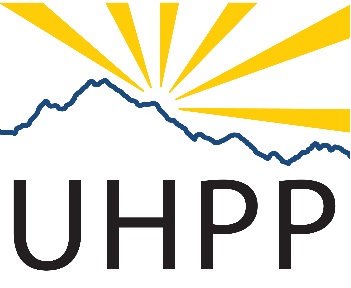 UHPP on MSNBC!
Stacy Stanford, Utah Health Policy Project
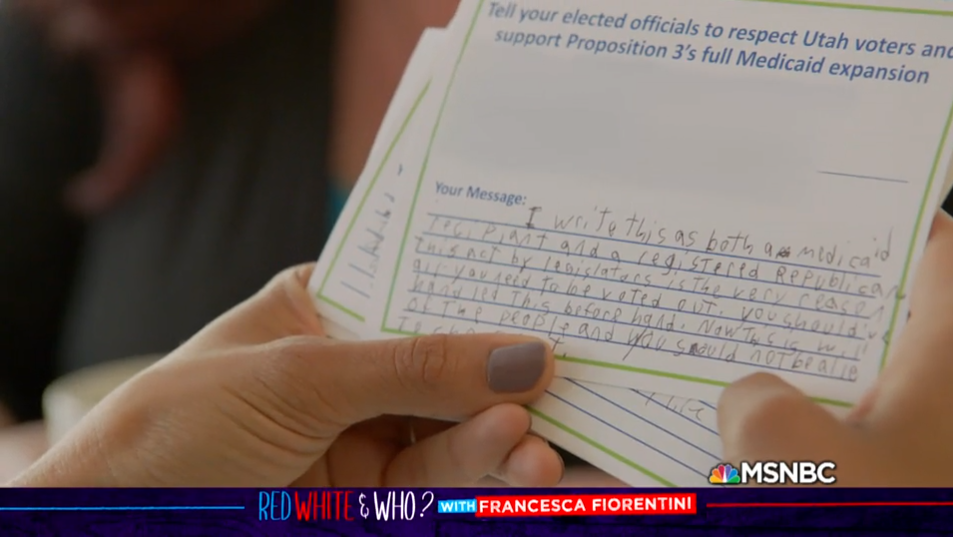 30
Follow Ariel and Stacy on Twitter
     @ArielCohen37
       @InHealthPolicy

      @StacyKStanford
@UHPP
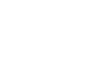 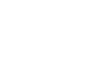 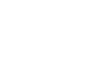 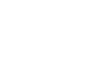 Thank you for coming!
Any questions? Want to keep in touch?
LHolland@FamiliesUSA.org
202-626-0640

      @CommsMediaPR
         @FamiliesUSA
      Families USA
      Families USA
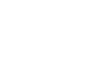 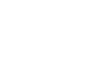 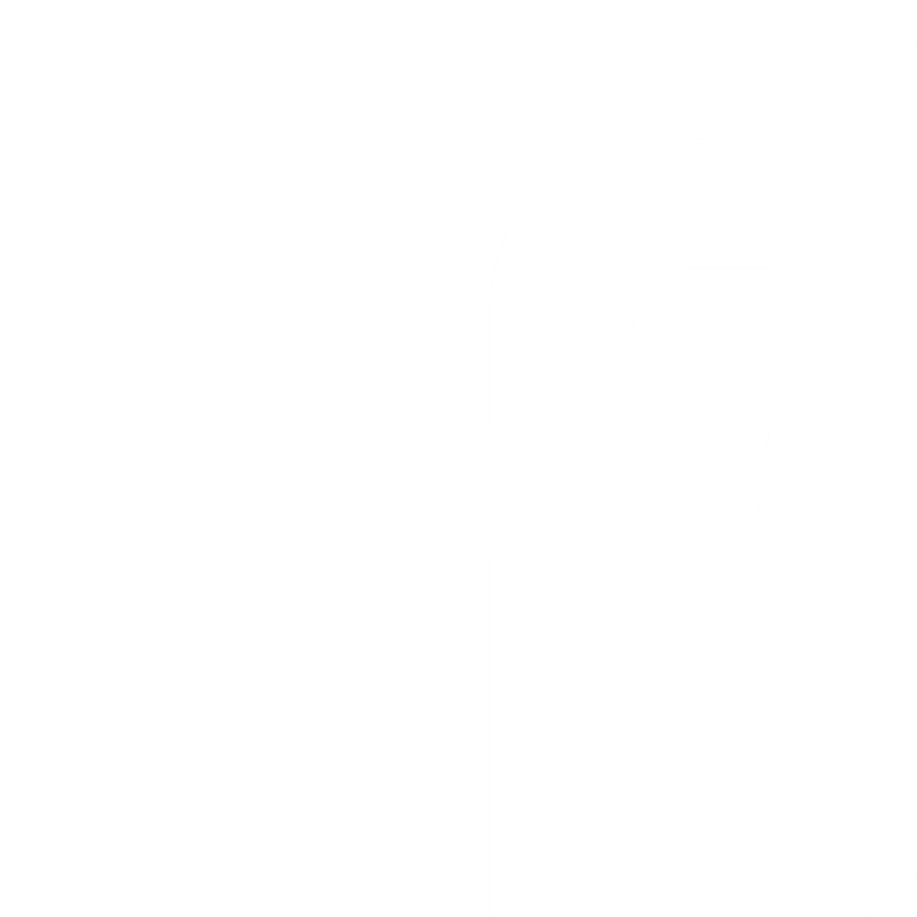 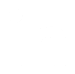